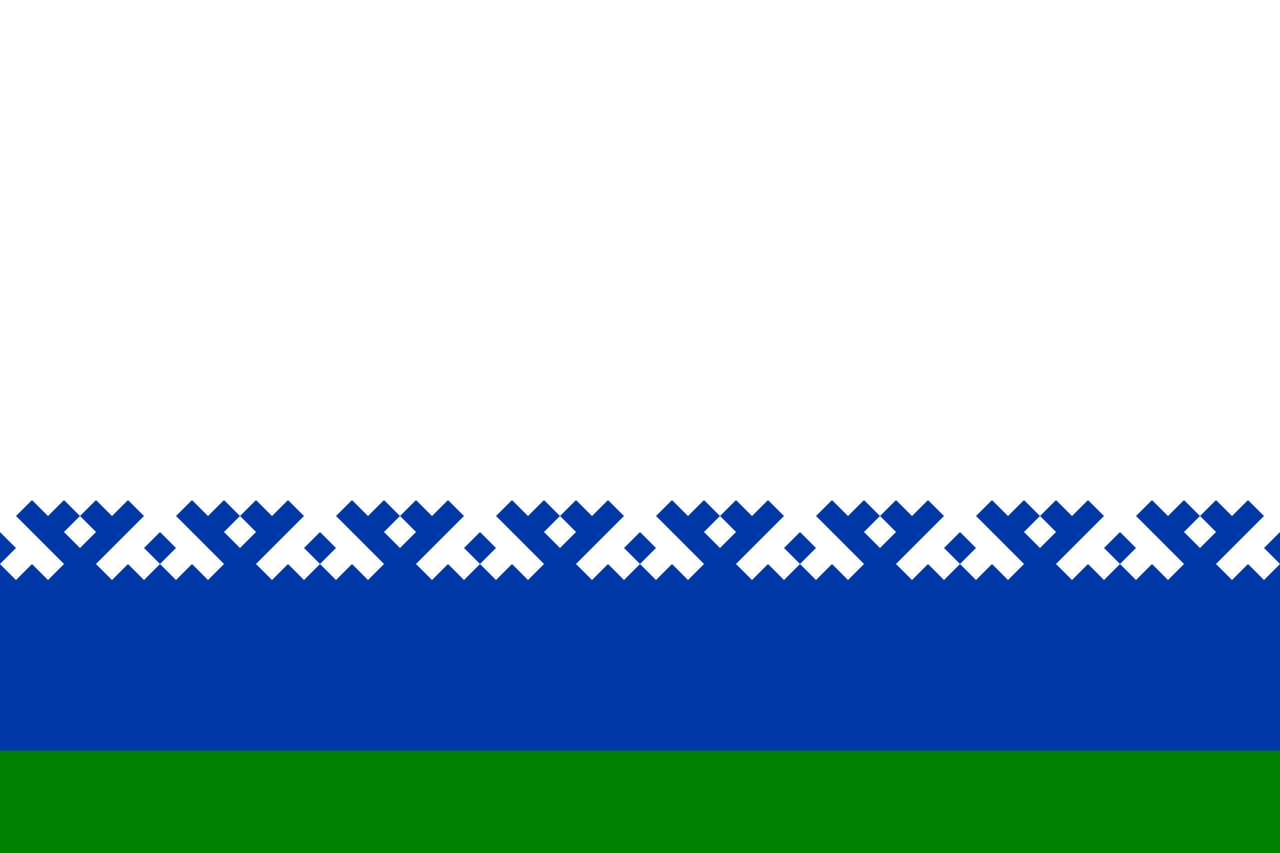 Герои коми сказок
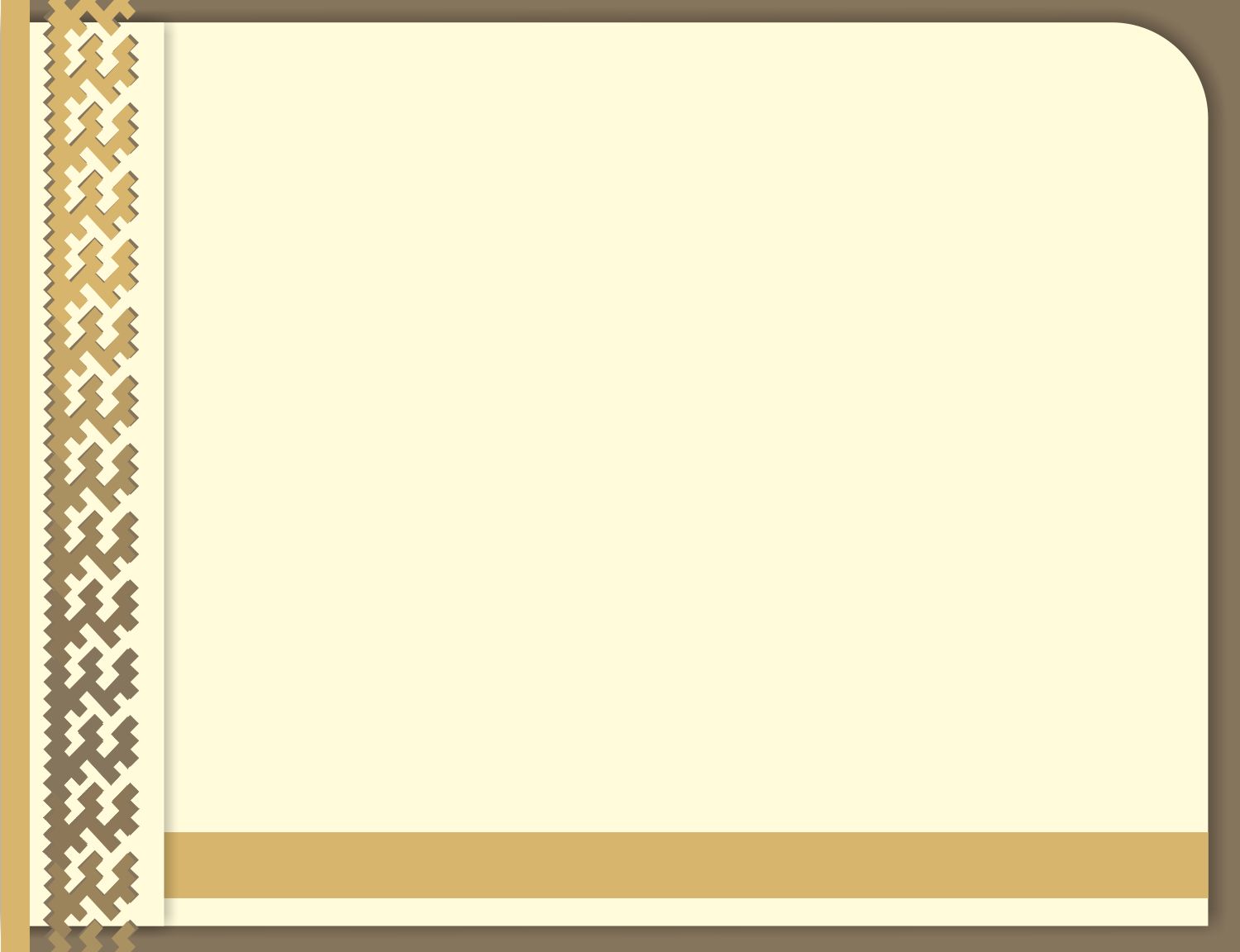 Посмотри на картинки 
и найди героев коми сказок
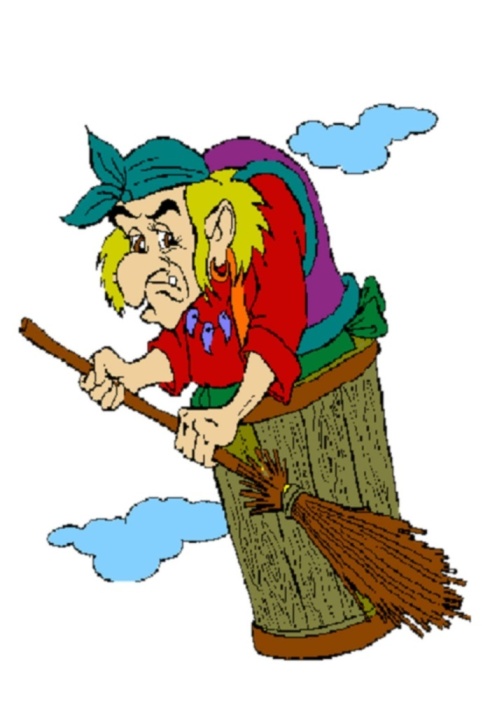 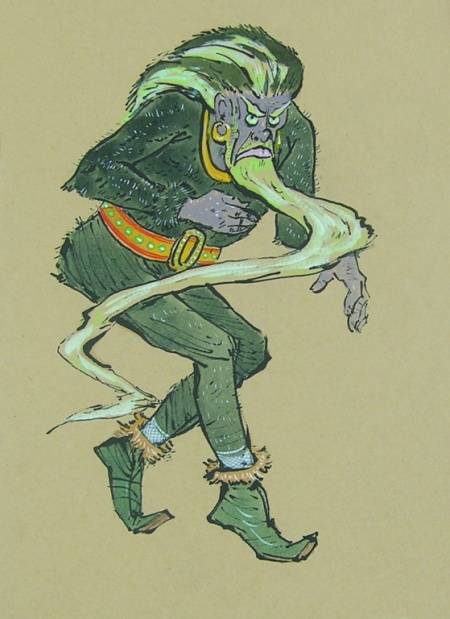 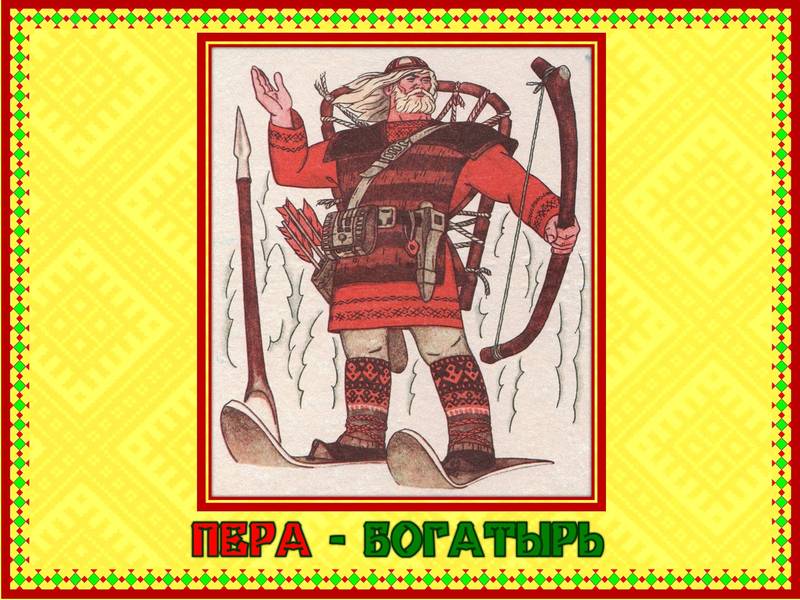 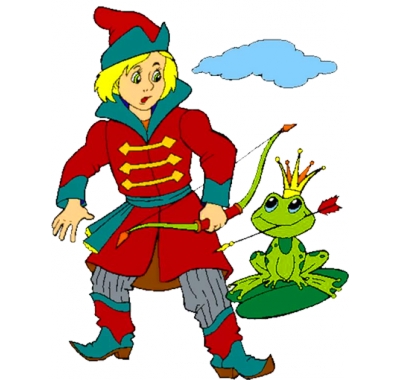 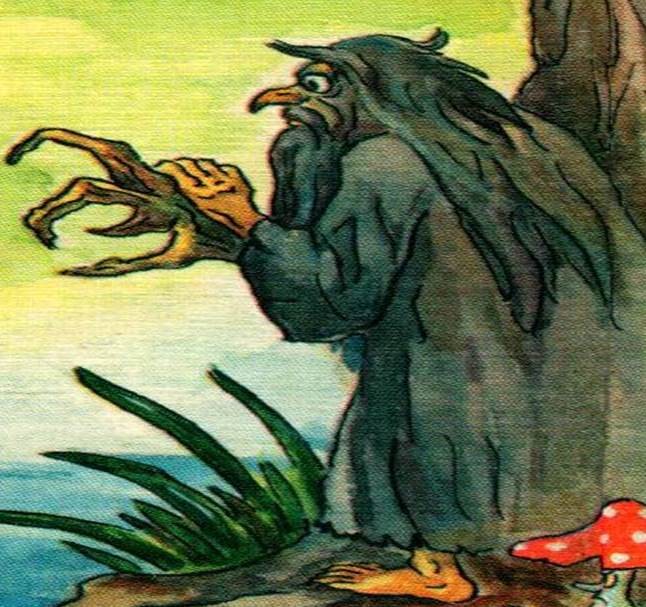 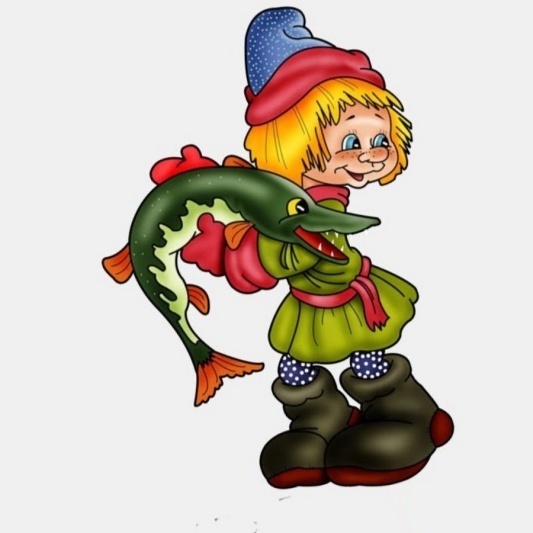 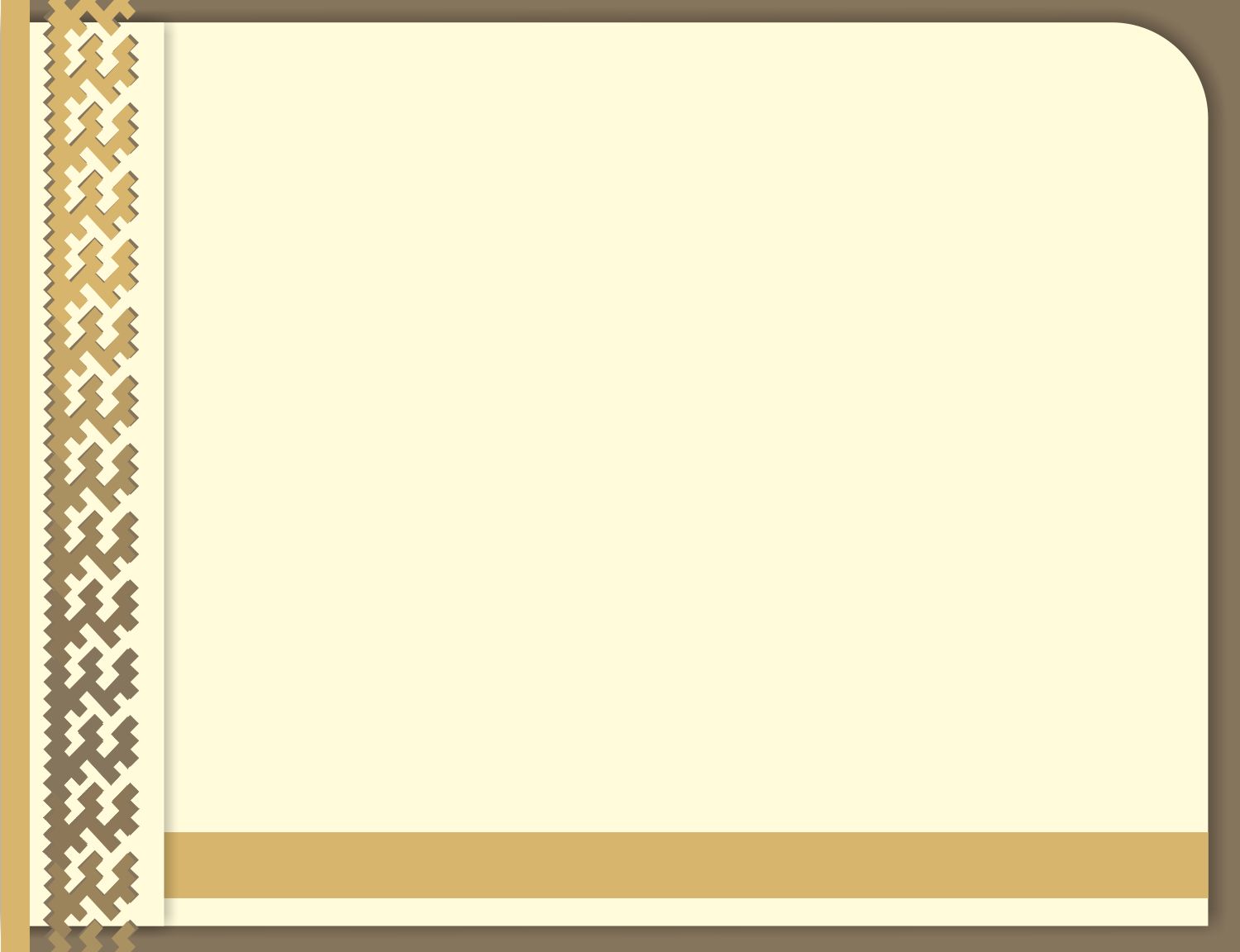 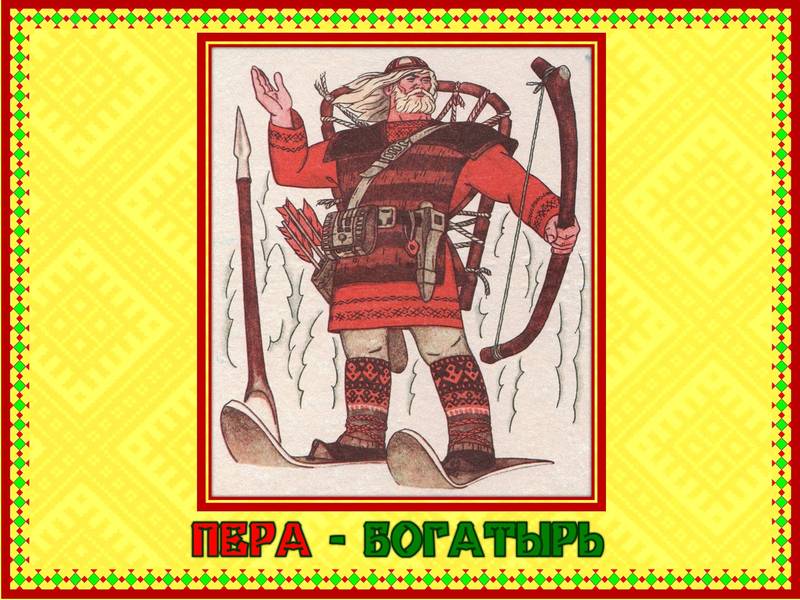 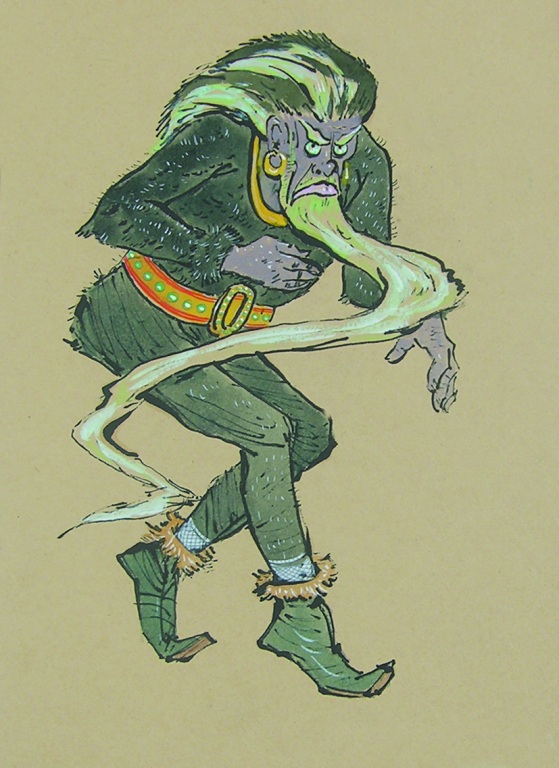 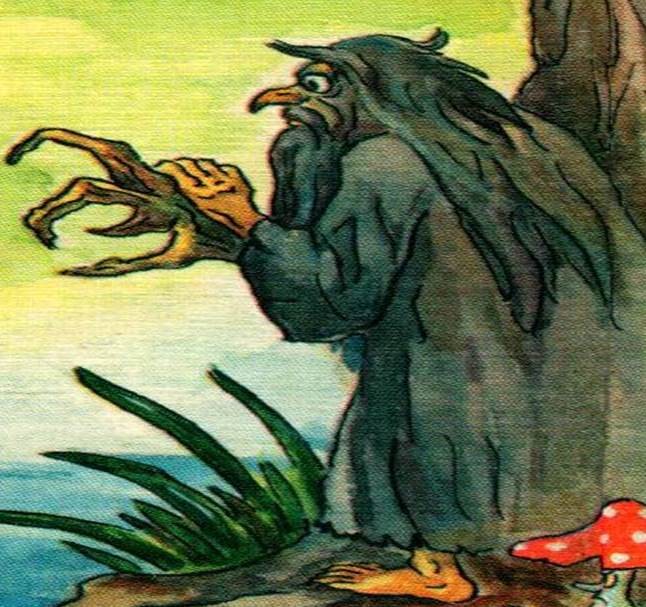 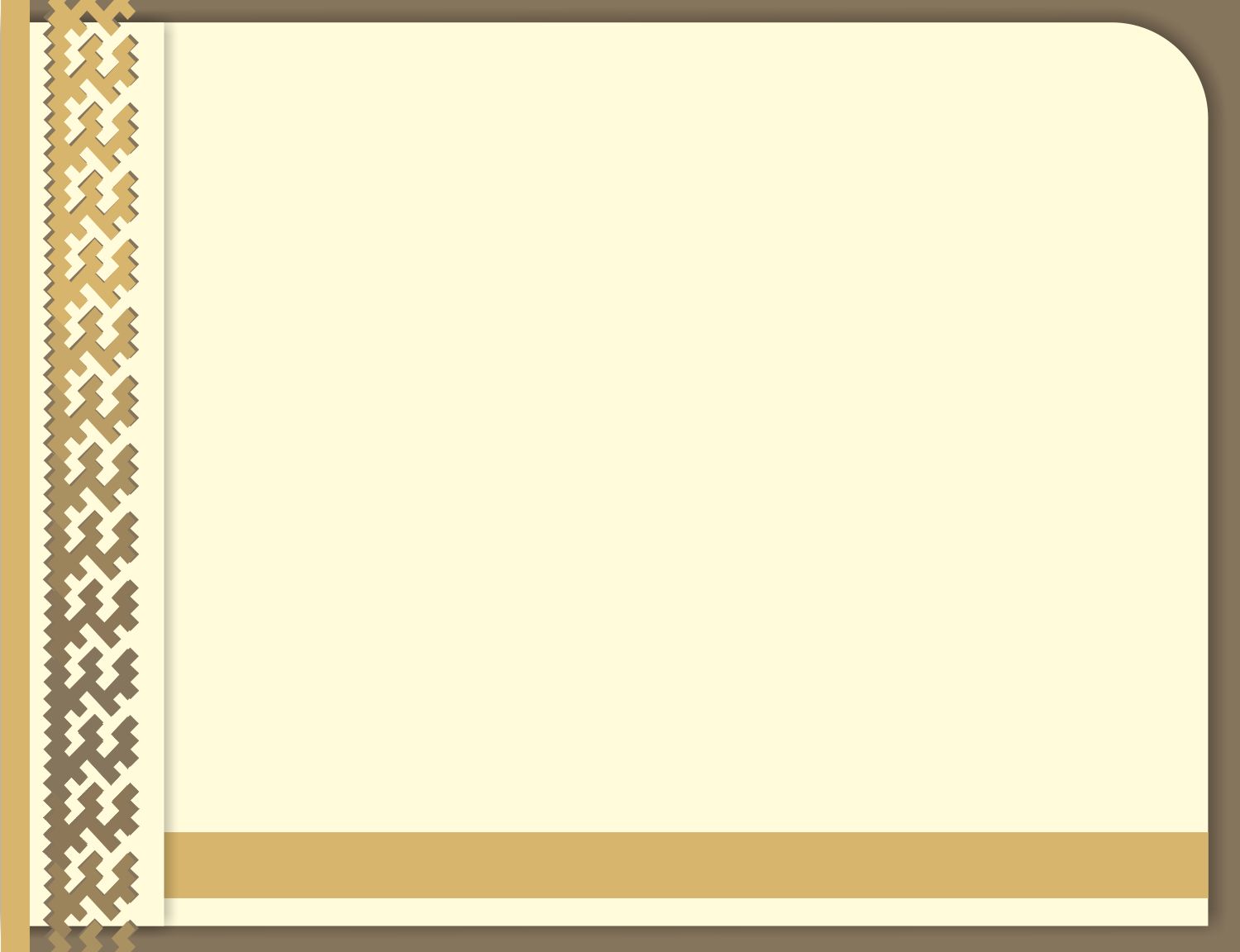 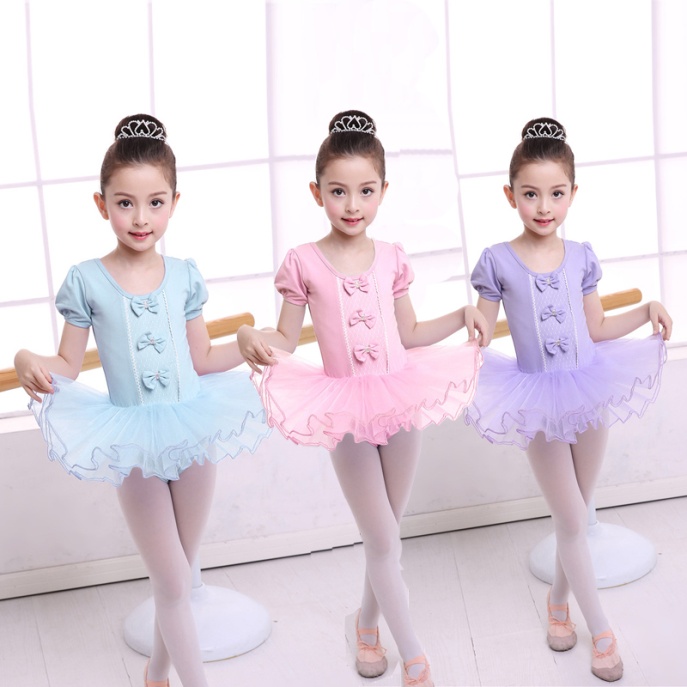 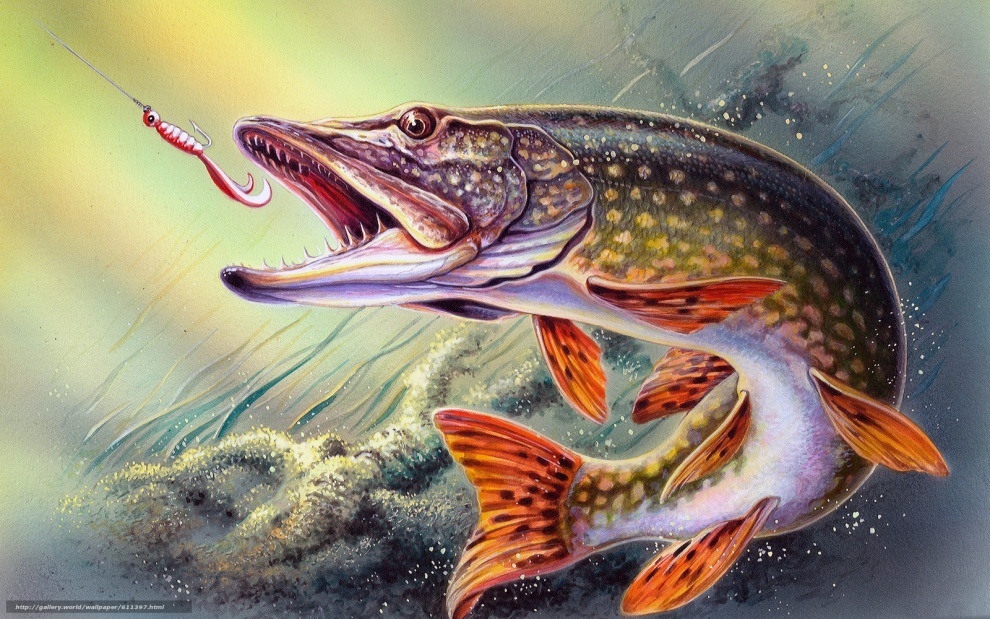 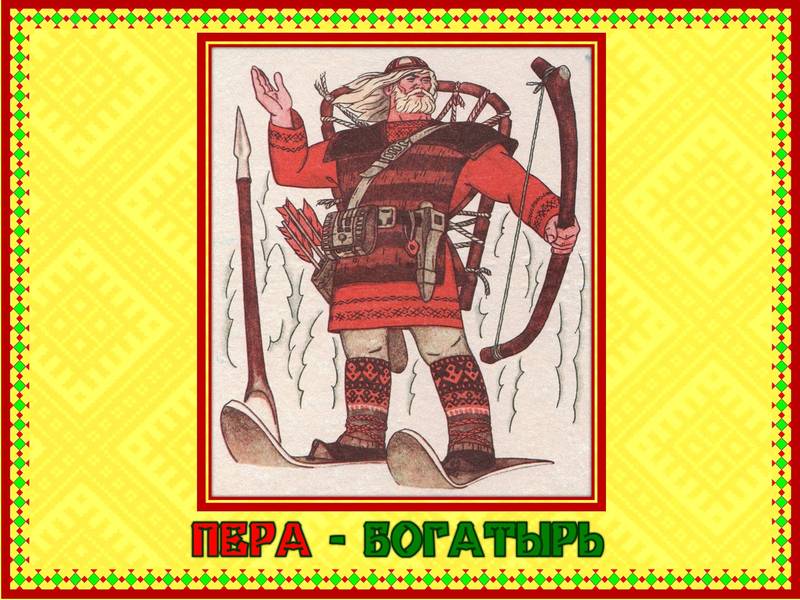 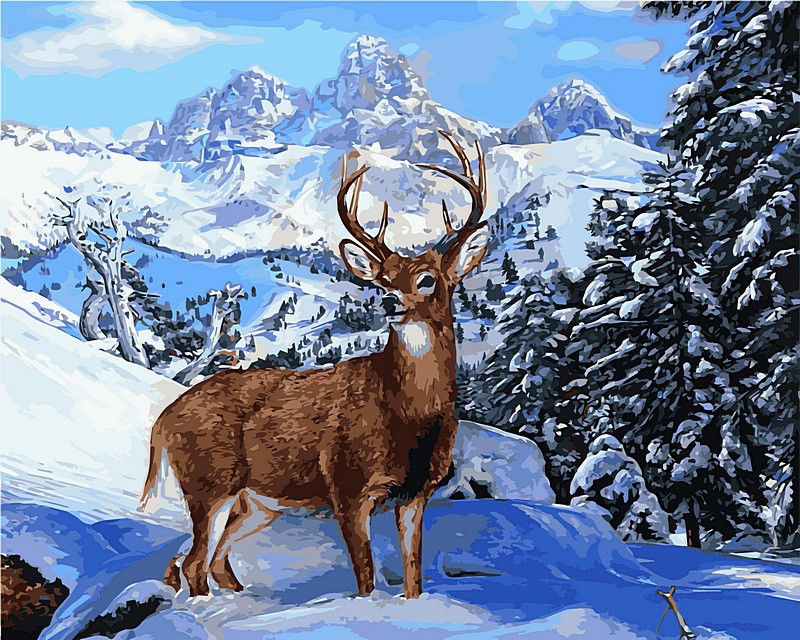 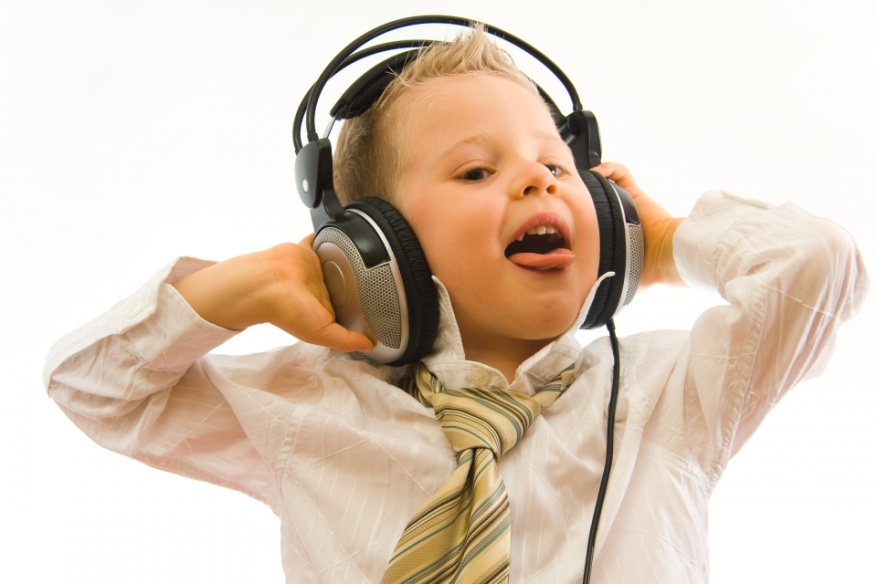 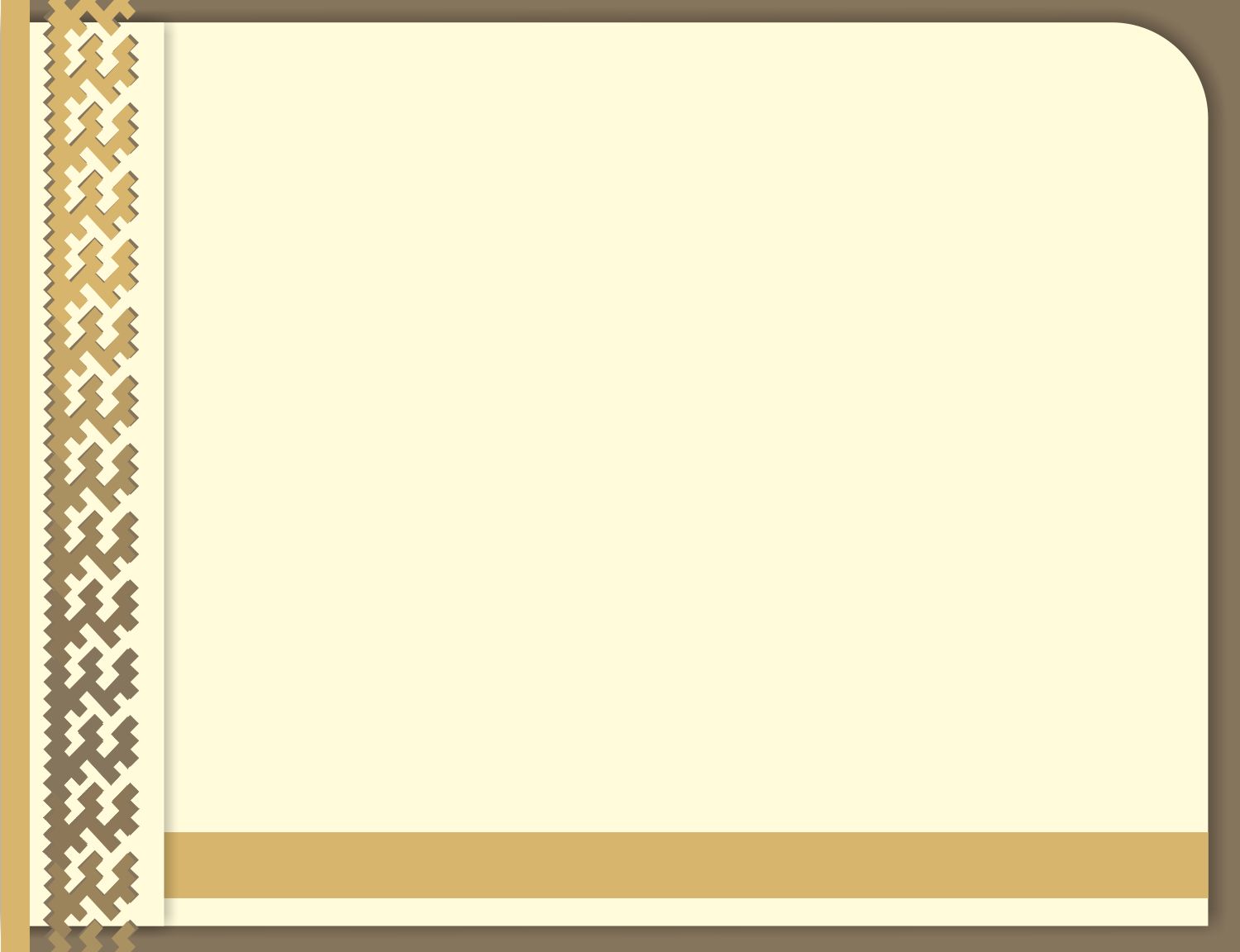 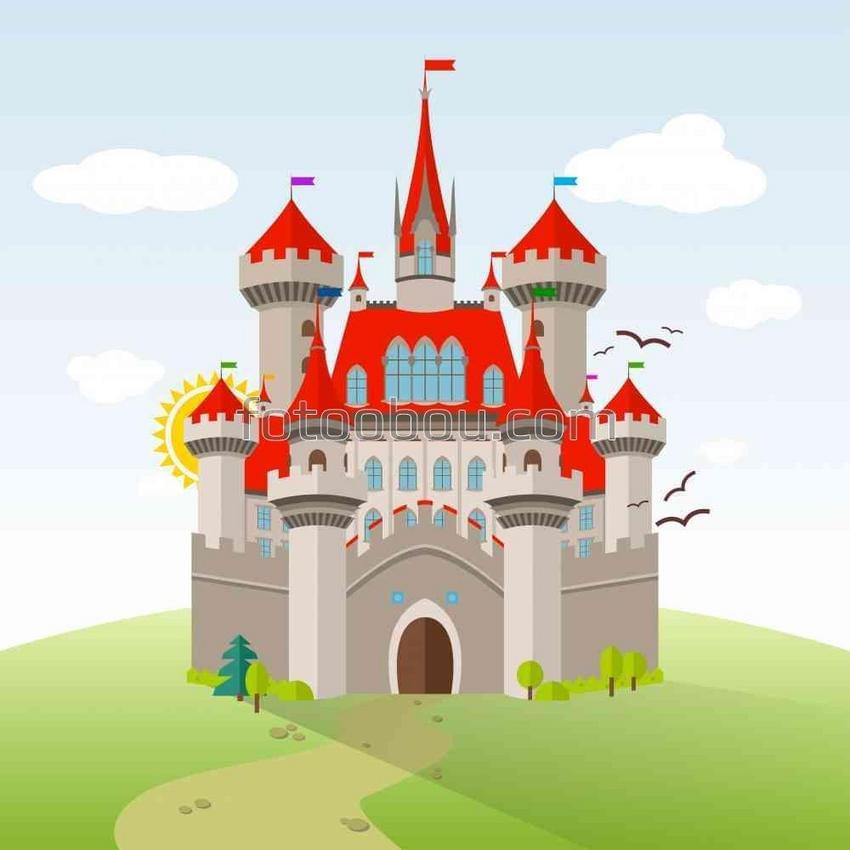 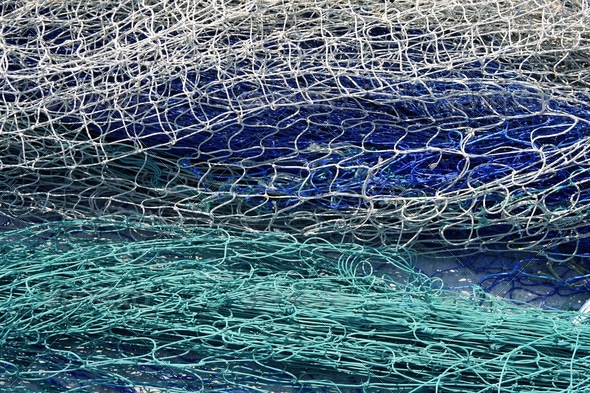 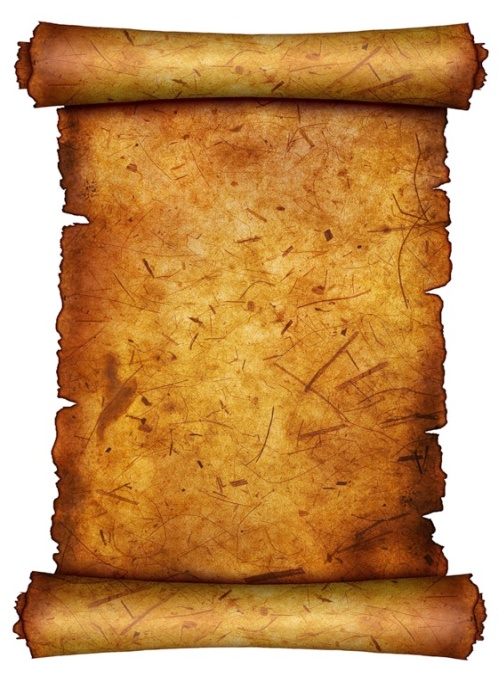 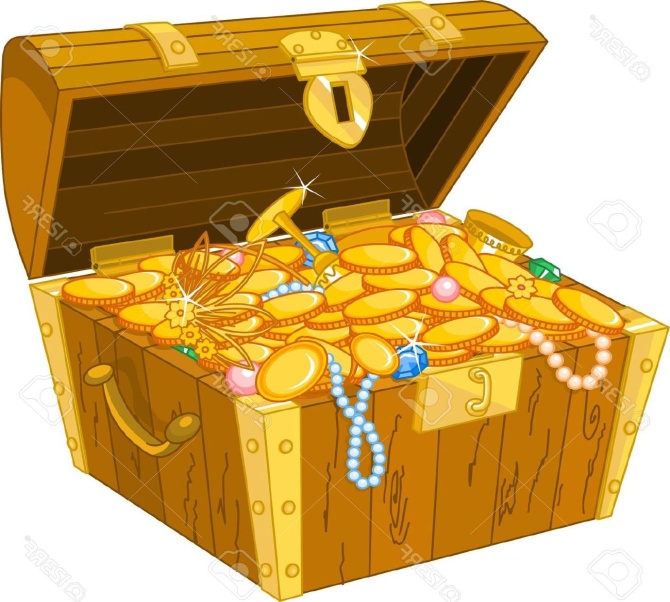 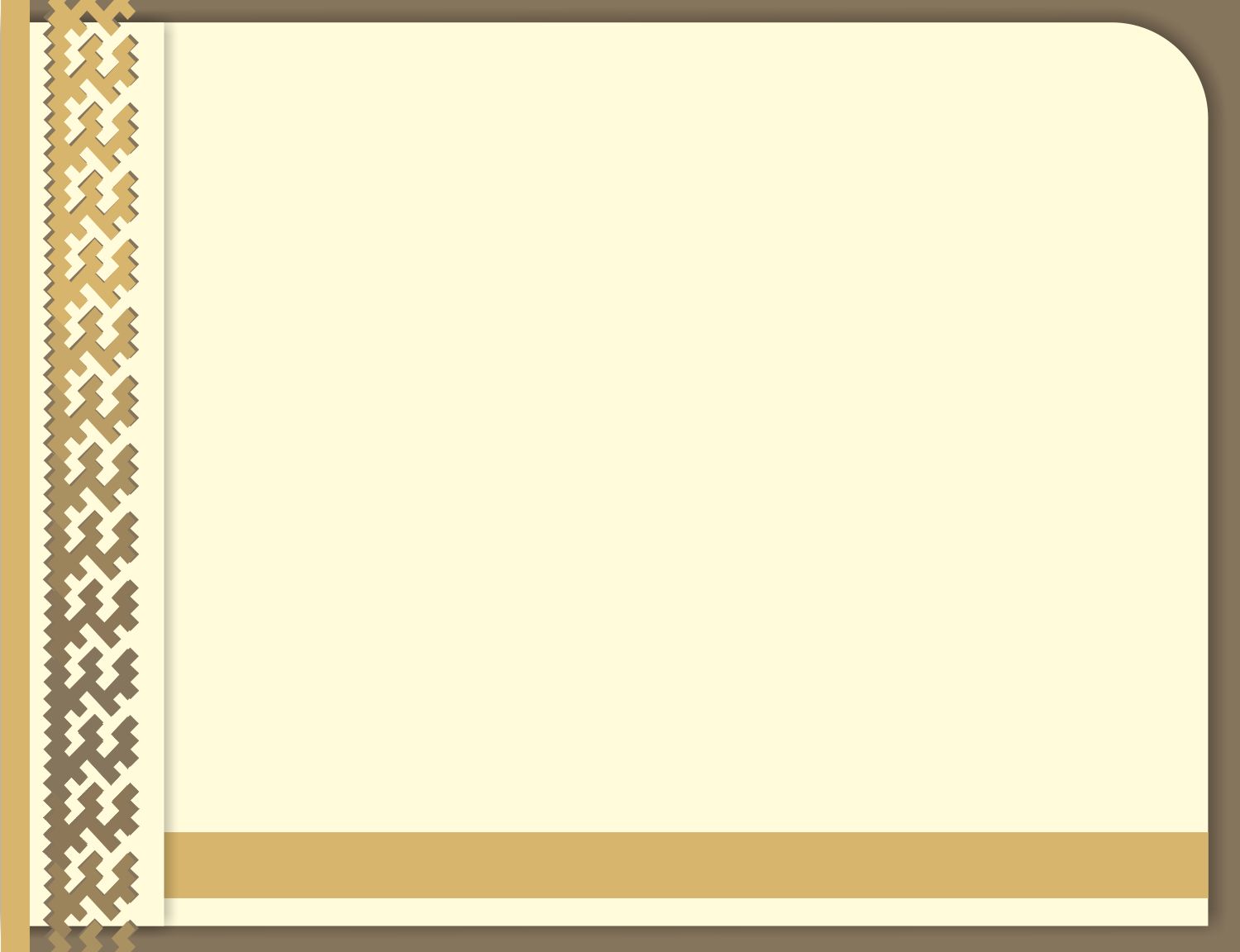 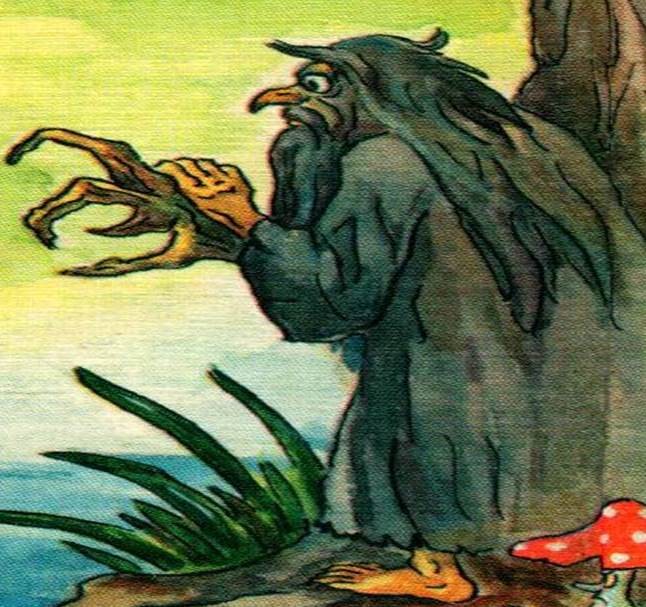